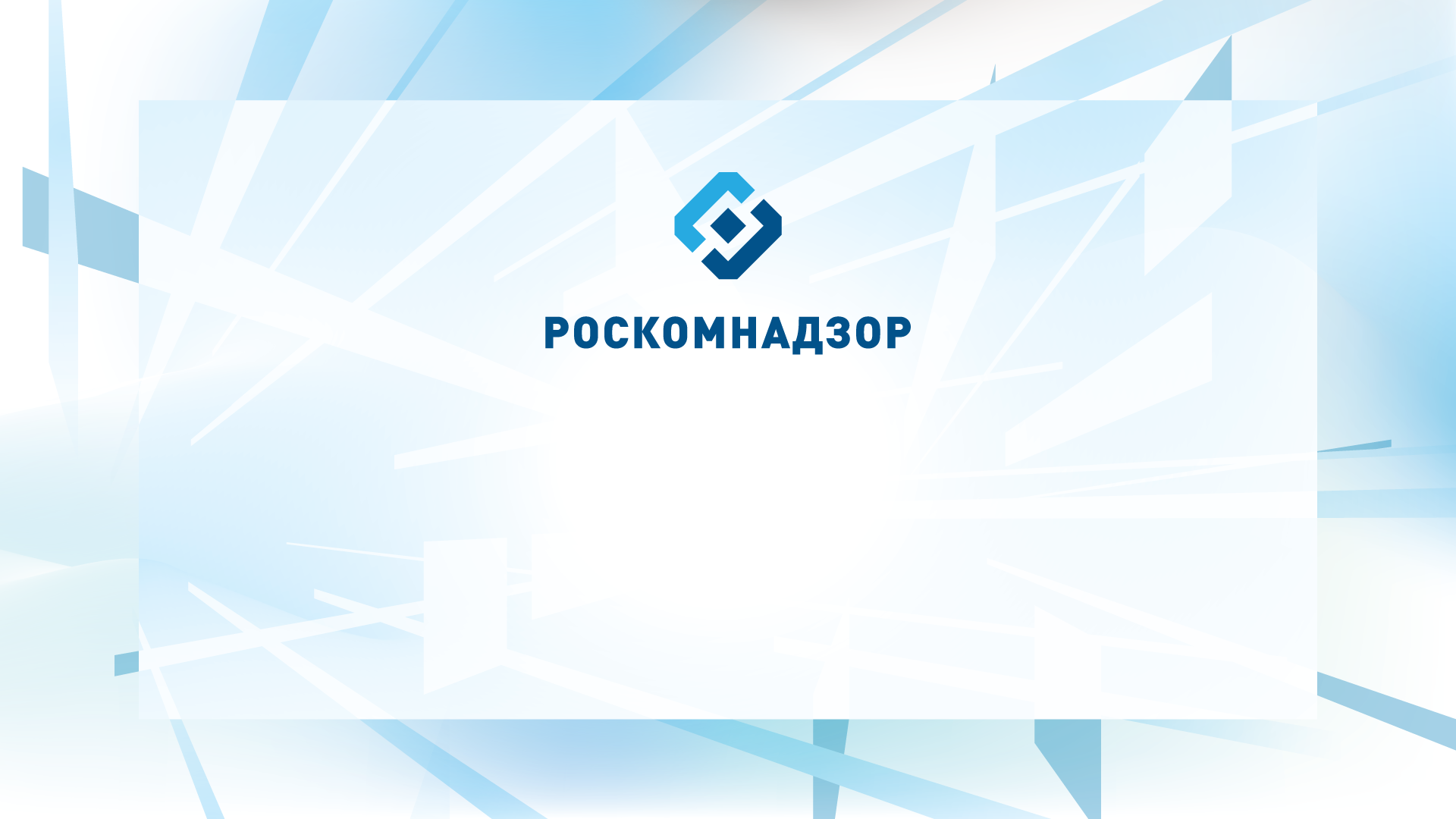 Практика применения 
          Федерального закона 
          от 29.12.2010 № 436-ФЗ
Волгоград, 2018
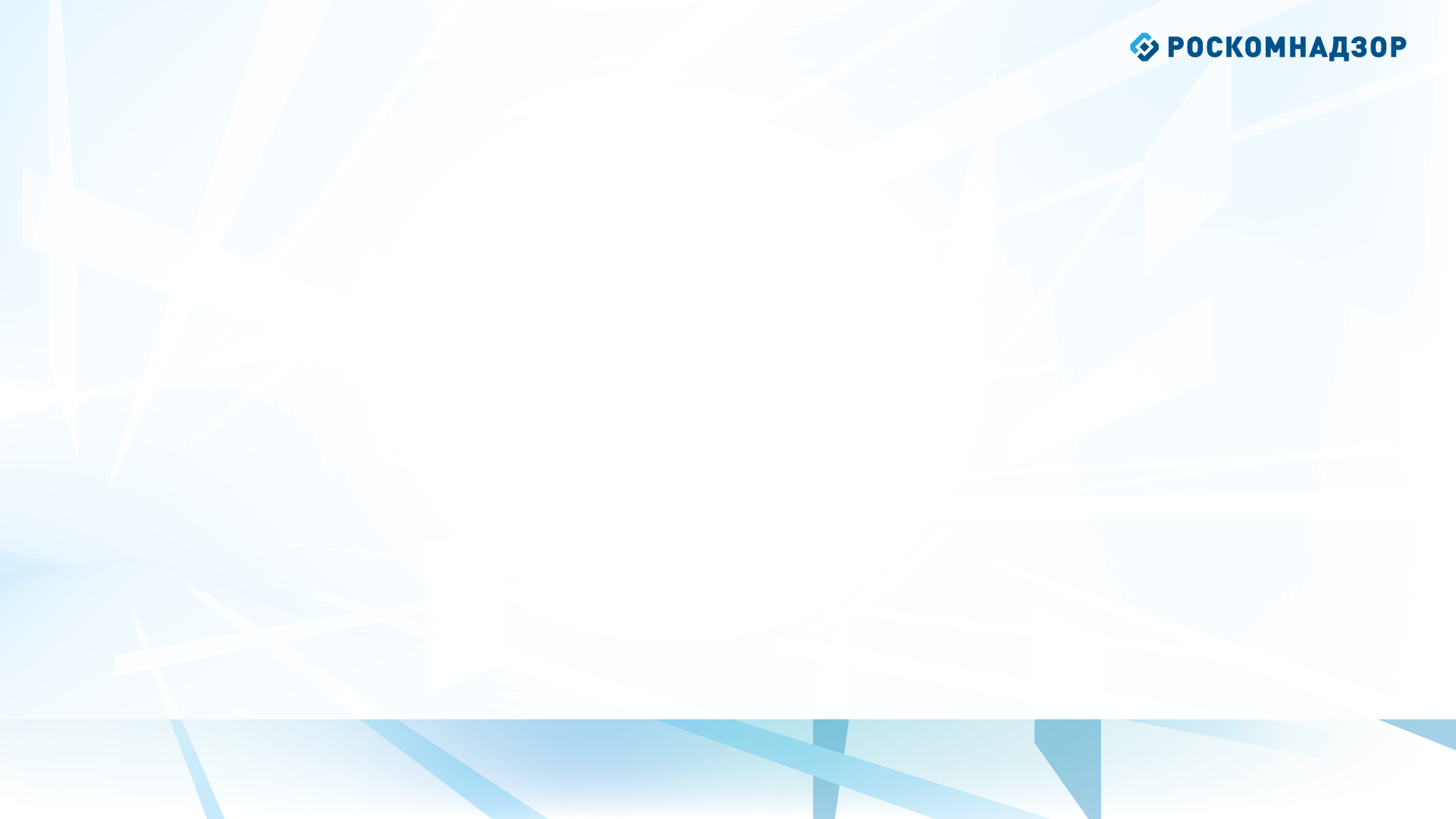 В соответсвии с п. 1 ст. 1 Федерального закона от 29.12.2010 N 436-ФЗ "О защите детей от информации, причиняющей вред их здоровью и развитию» Настоящий Федеральный закон регулирует отношения, связанные с защитой детей от информации, причиняющей вред их здоровью и (или) развитию, в том числе от такой информации, содержащейся в информационной продукции.


Настоящий Федеральный закон не распространяется на отношения в сфере:

оборота информационной продукции, содержащей научную, научно-техническую, статистическую информацию;
2) распространения информации, недопустимость ограничения доступа к которой установлена Федеральным законом от 27 июля 2006 года N 149-ФЗ "Об информации, информационных технологиях и о защите информации" и другими федеральными законами;
3) оборота информационной продукции, имеющей значительную историческую, художественную или иную культурную ценность для общества;
4) рекламы.
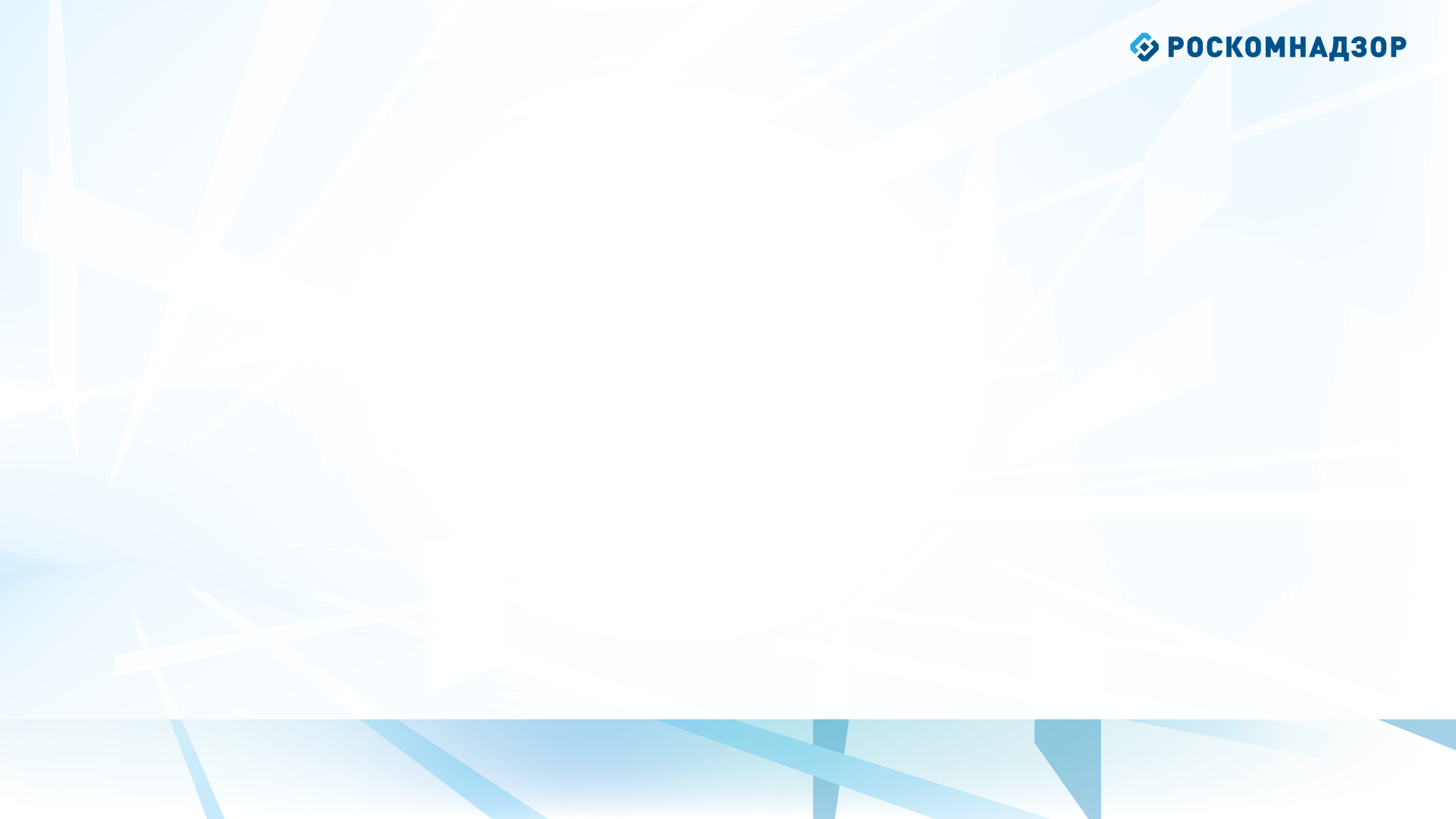 В ст. 5 Федерального закона №436 закреплены виды информации, причиняющей вред здоровью и (или) развитию детей. 

        К информации, причиняющей вред здоровью и (или) развитию детей, относится:
информация, предусмотренная частью 2 настоящей статьи и запрещенная для распространения среди детей;
информация, которая предусмотрена частью 3 настоящей статьи с учетом положений статей 7 - 10 настоящего Федерального закона и распространение которой среди детей определенных возрастных категорий ограничено.
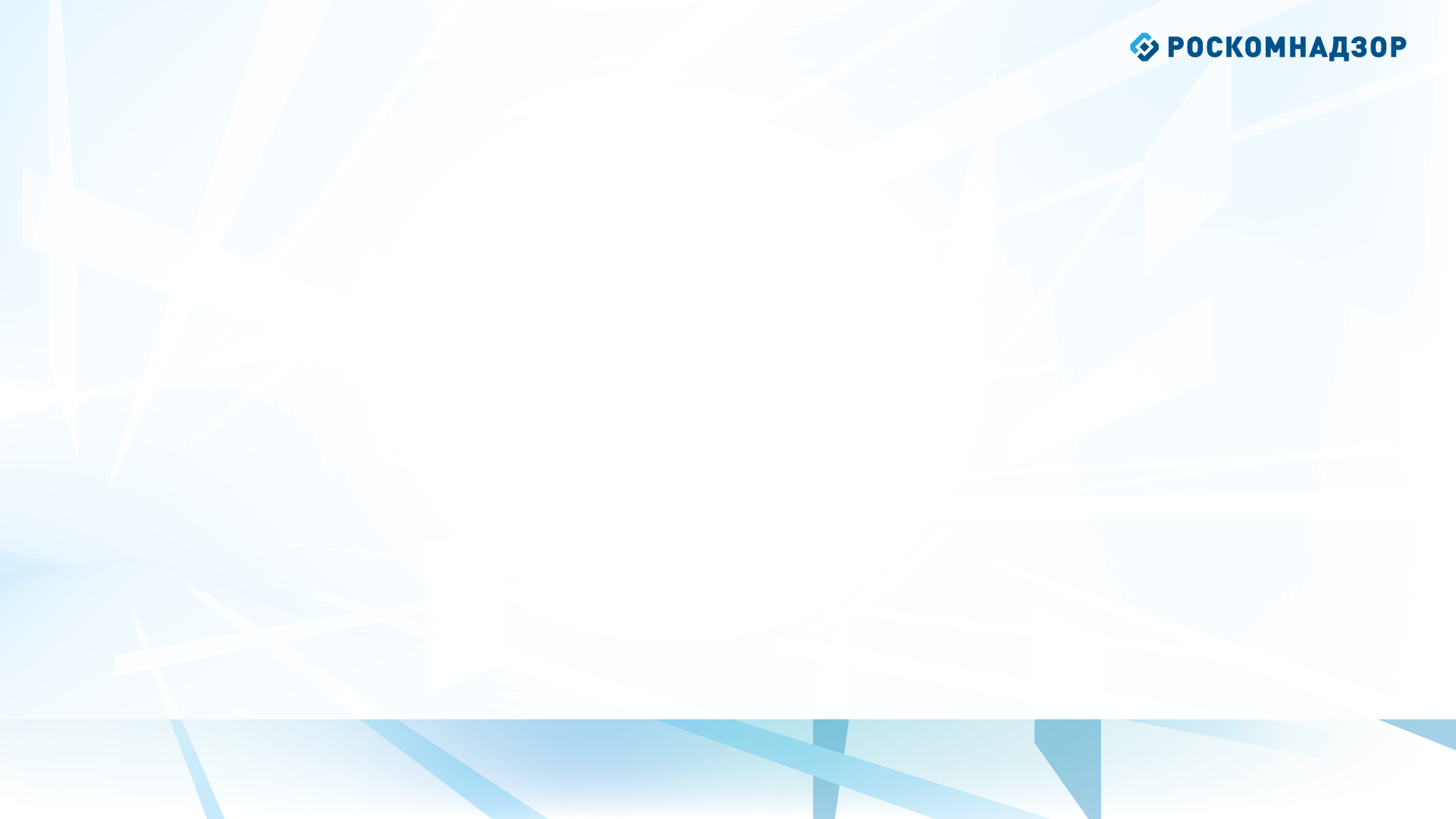 К информации, запрещенной для распространения среди детей, относится информация:

 побуждающая детей к совершению действий, представляющих угрозу их жизни и (или) здоровью, в том числе к причинению вреда своему здоровью, самоубийству;
способная вызвать у детей желание употребить наркотические средства, психотропные и (или) одурманивающие вещества, табачные изделия, алкогольную и спиртосодержащую продукцию, принять участие в азартных играх, заниматься проституцией, бродяжничеством или попрошайничеством;
обосновывающая или оправдывающая допустимость насилия и (или) жестокости либо побуждающая осуществлять насильственные действия по отношению к людям или животным, за исключением случаев, предусмотренных настоящим Федеральным законом;
отрицающая семейные ценности, пропагандирующая нетрадиционные сексуальные отношения и формирующая неуважение к родителям и (или) другим членам семьи;
оправдывающая противоправное поведение;
содержащая нецензурную брань;
содержащая информацию порнографического характера;
о несовершеннолетнем, пострадавшем в результате противоправных действий (бездействия), включая фамилии, имена, отчества, фото- и видеоизображения такого несовершеннолетнего, его родителей и иных законных представителей, дату рождения такого несовершеннолетнего, аудиозапись его голоса, место его жительства или место временного пребывания, место его учебы или работы, иную информацию, позволяющую прямо или косвенно установить личность такого несовершеннолетнего.
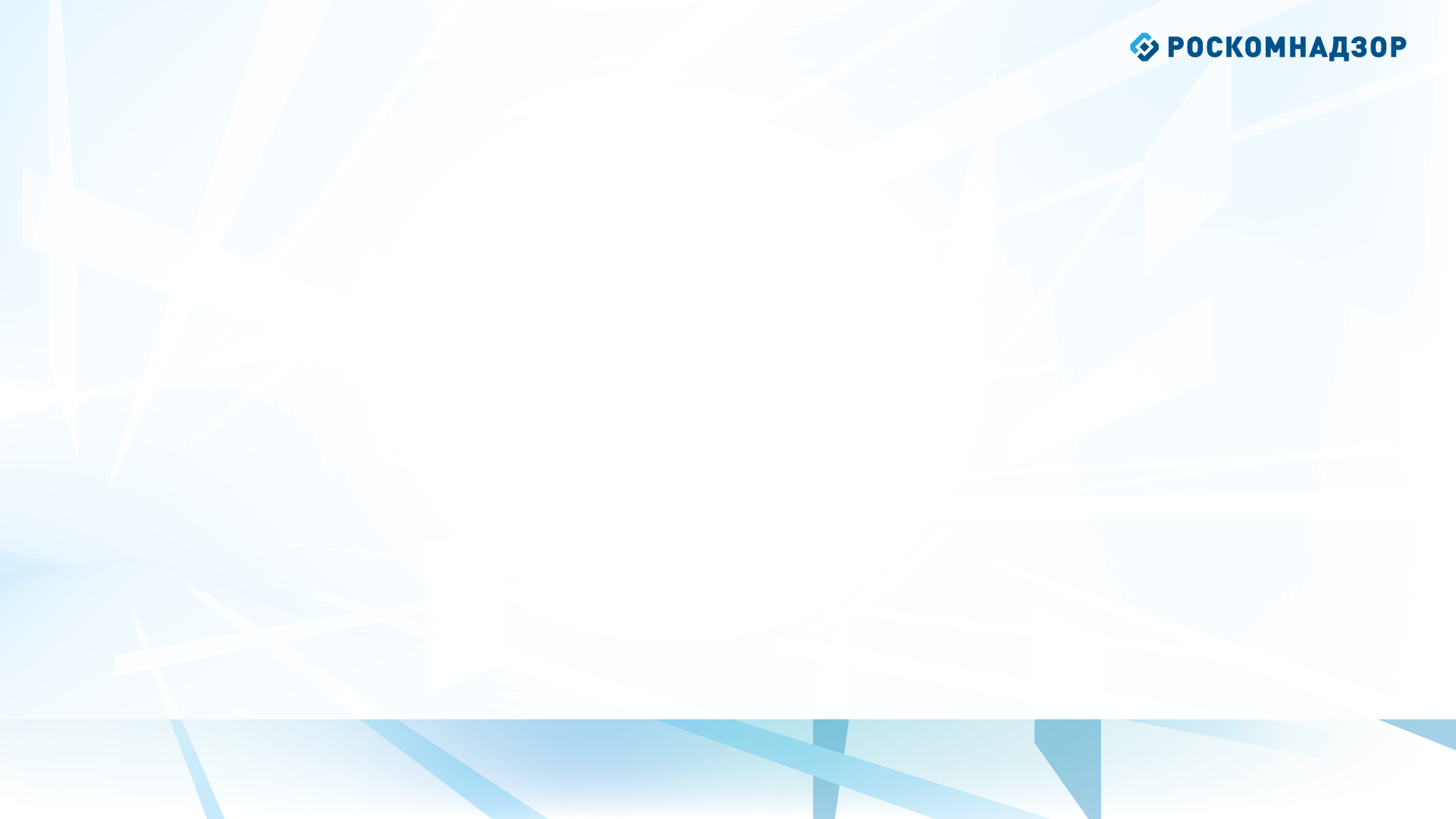 К информации, распространение которой среди детей определенных возрастных категорий ограничено, относится информация:

представляемая в виде изображения или описания жестокости, физического и (или) психического насилия, преступления или иного антиобщественного действия;
вызывающая у детей страх, ужас или панику, в том числе представляемая в виде изображения или описания в унижающей человеческое достоинство форме ненасильственной смерти, заболевания, самоубийства, несчастного случая, аварии или катастрофы и (или) их последствий;
представляемая в виде изображения или описания половых отношений между мужчиной и женщиной;
содержащая бранные слова и выражения, не относящиеся к нецензурной брани.
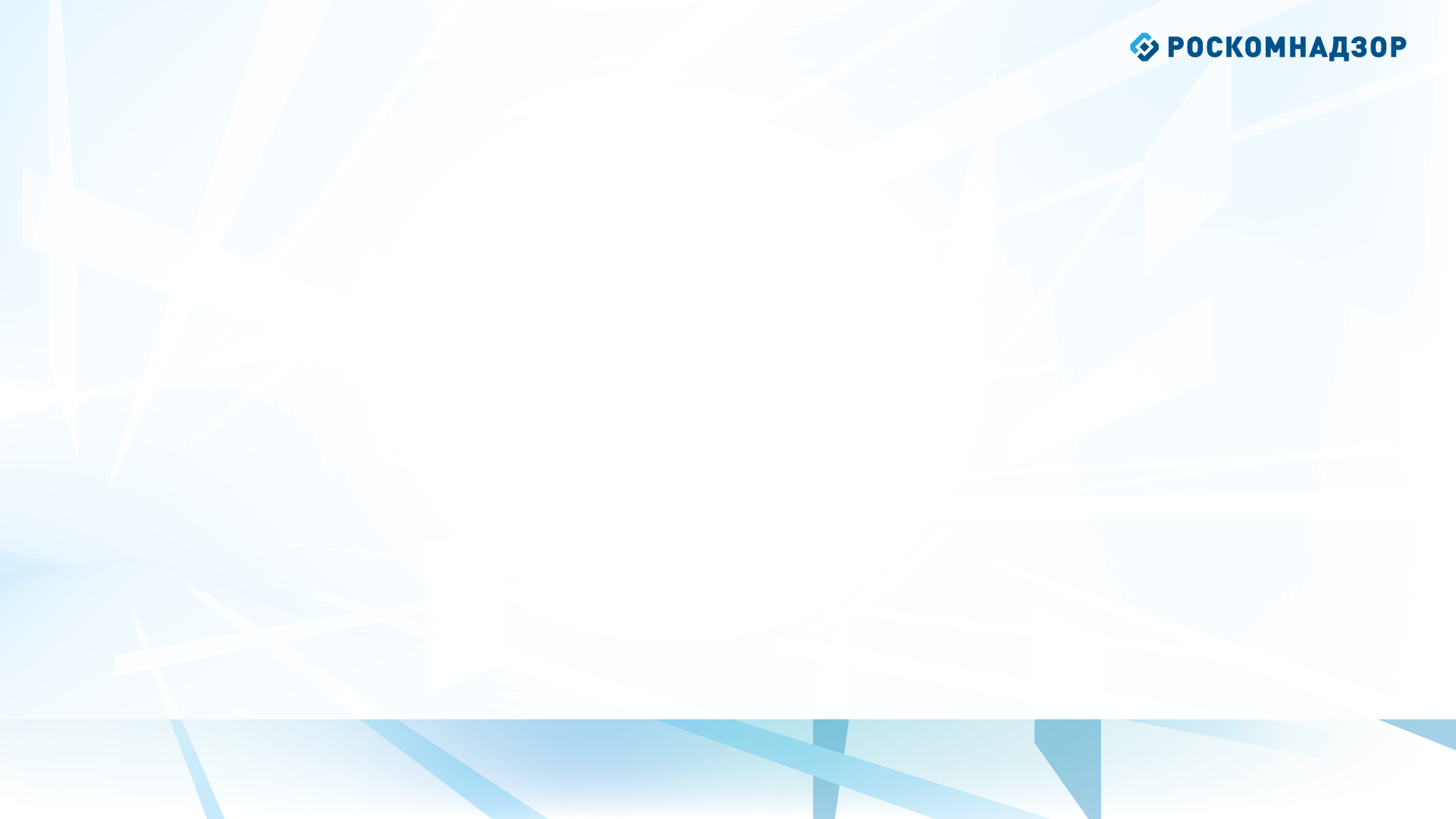 Осуществление классификации информационной продукции

               Классификация информационной продукции осуществляется ее производителями и (или) распространителями самостоятельно (в том числе с участием эксперта, экспертов и (или) экспертных организаций, отвечающих требованиям статьи 17 настоящего Федерального закона) до начала ее оборота на территории Российской Федерации.

	При проведении исследований в целях классификации информационной продукции оценке подлежат:
ее тематика, жанр, содержание и художественное оформление;
особенности восприятия содержащейся в ней информации детьми определенной возрастной категории;
вероятность причинения содержащейся в ней информацией вреда здоровью и (или) развитию детей.
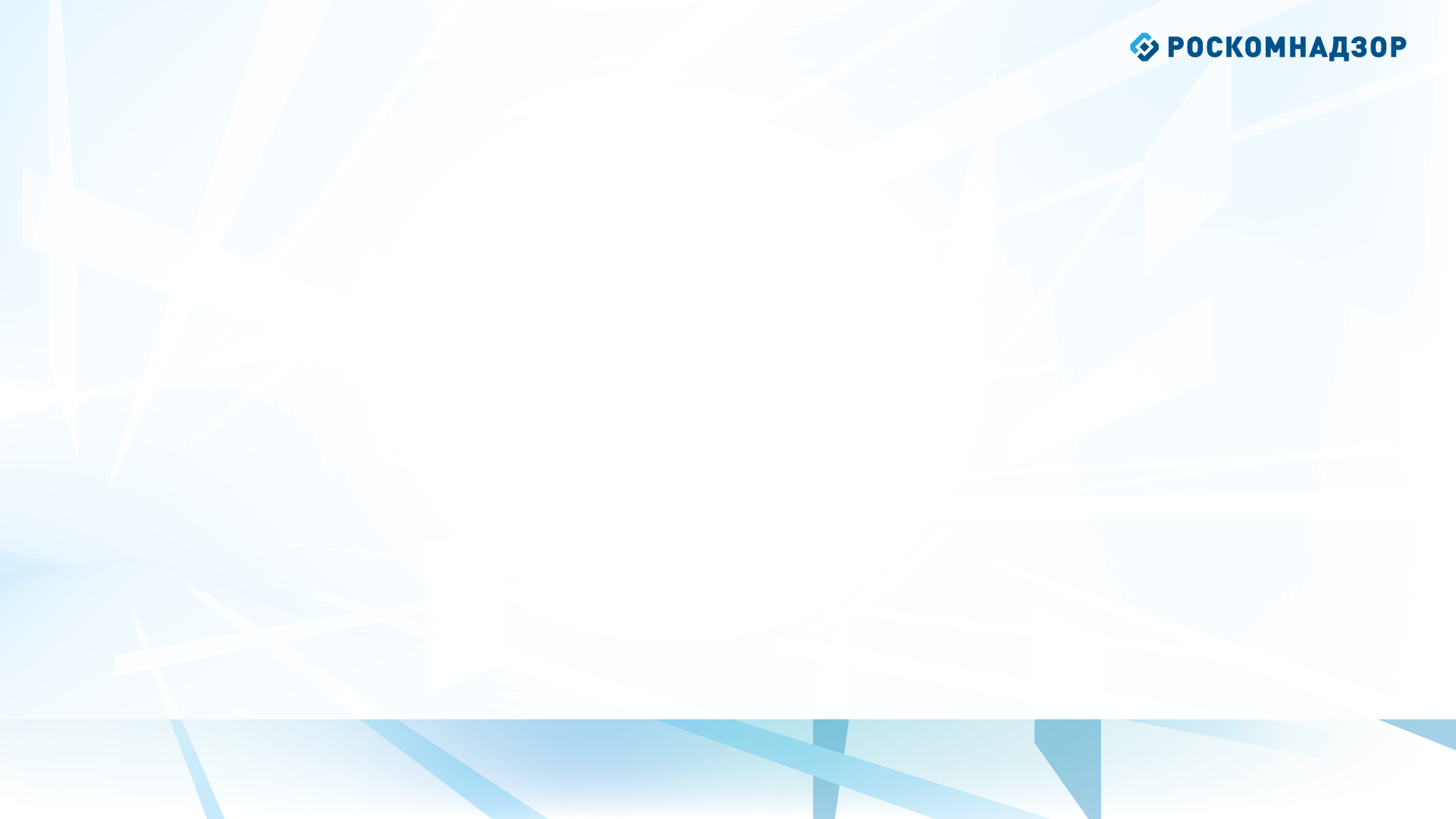 Классификация информационной продукции осуществляется в соответствии с требованиями настоящего Федерального закона по следующим категориям информационной продукции:

информационная продукция для детей, не достигших возраста шести лет (Статья 7 №436-ФЗ) ; 
информационная продукция для детей, достигших возраста шести лет (Статья 8 №436-ФЗ) ; 
 информационная продукция для детей, достигших возраста двенадцати лет (Статья 9 №436-ФЗ) ; 
 информационная продукция для детей, достигших возраста шестнадцати лет (Статья 10 №436-ФЗ) ; 
 информационная продукция, запрещенная для детей (информационная продукция, содержащая информацию, предусмотренную частью 2 статьи 5 настоящего Федерального закона).
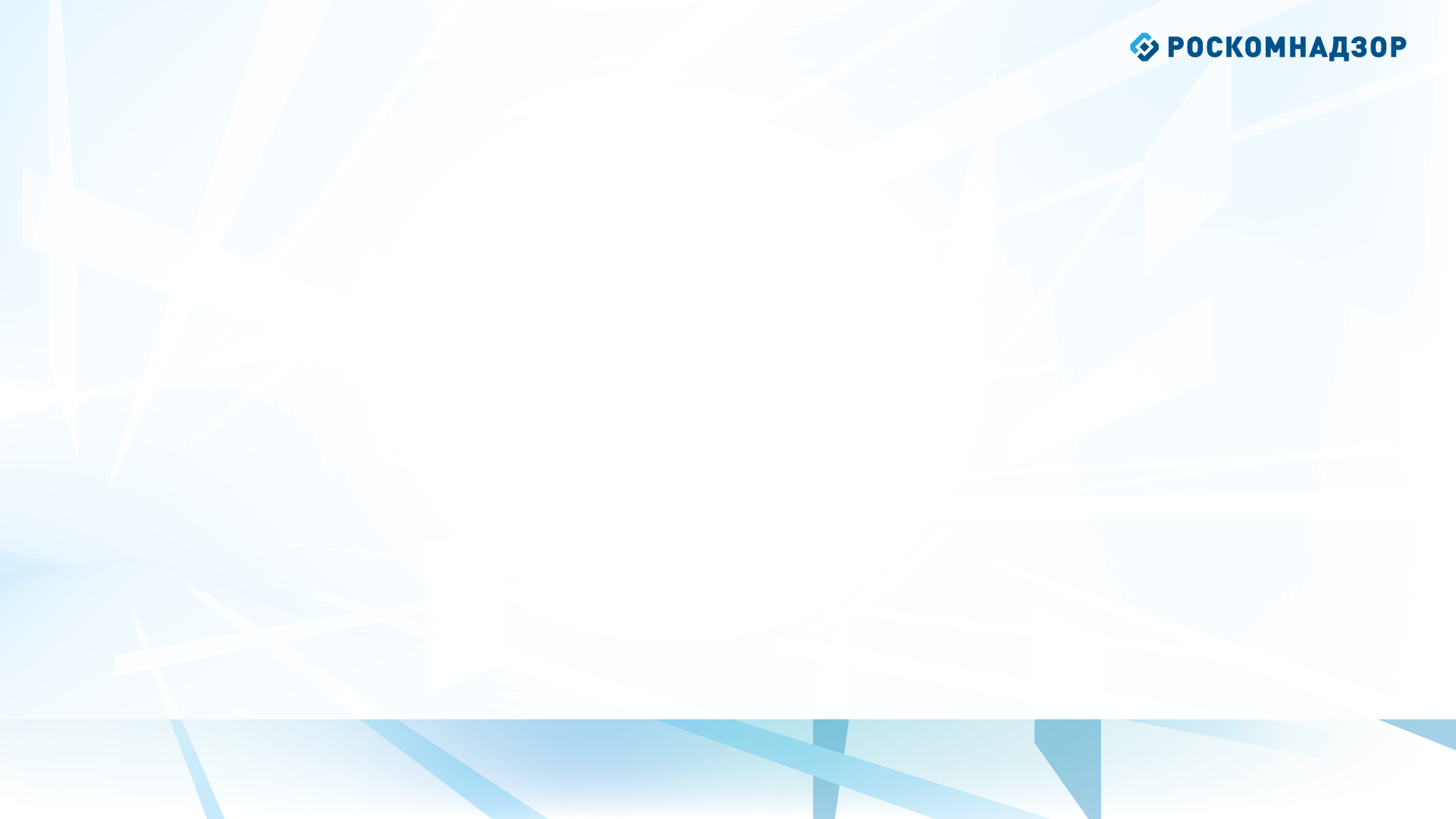 Классификация информационной продукции, предназначенной и (или) используемой для обучения и воспитания детей в организациях, осуществляющих образовательную деятельность по реализации основных общеобразовательных программ, образовательных программ среднего профессионального образования, дополнительных общеобразовательных программ, осуществляется в соответствии с настоящим Федеральным законом и законодательством об образовании.

 Классификация фильмов осуществляется в соответствии с требованиями настоящего Федерального закона и законодательства Российской Федерации о государственной поддержке кинематографии.

 Сведения, полученные в результате классификации информационной продукции, указываются ее производителем или распространителем в сопроводительных документах на информационную продукцию и являются основанием для размещения на ней знака информационной продукции и для ее оборота на территории Российской Федерации.
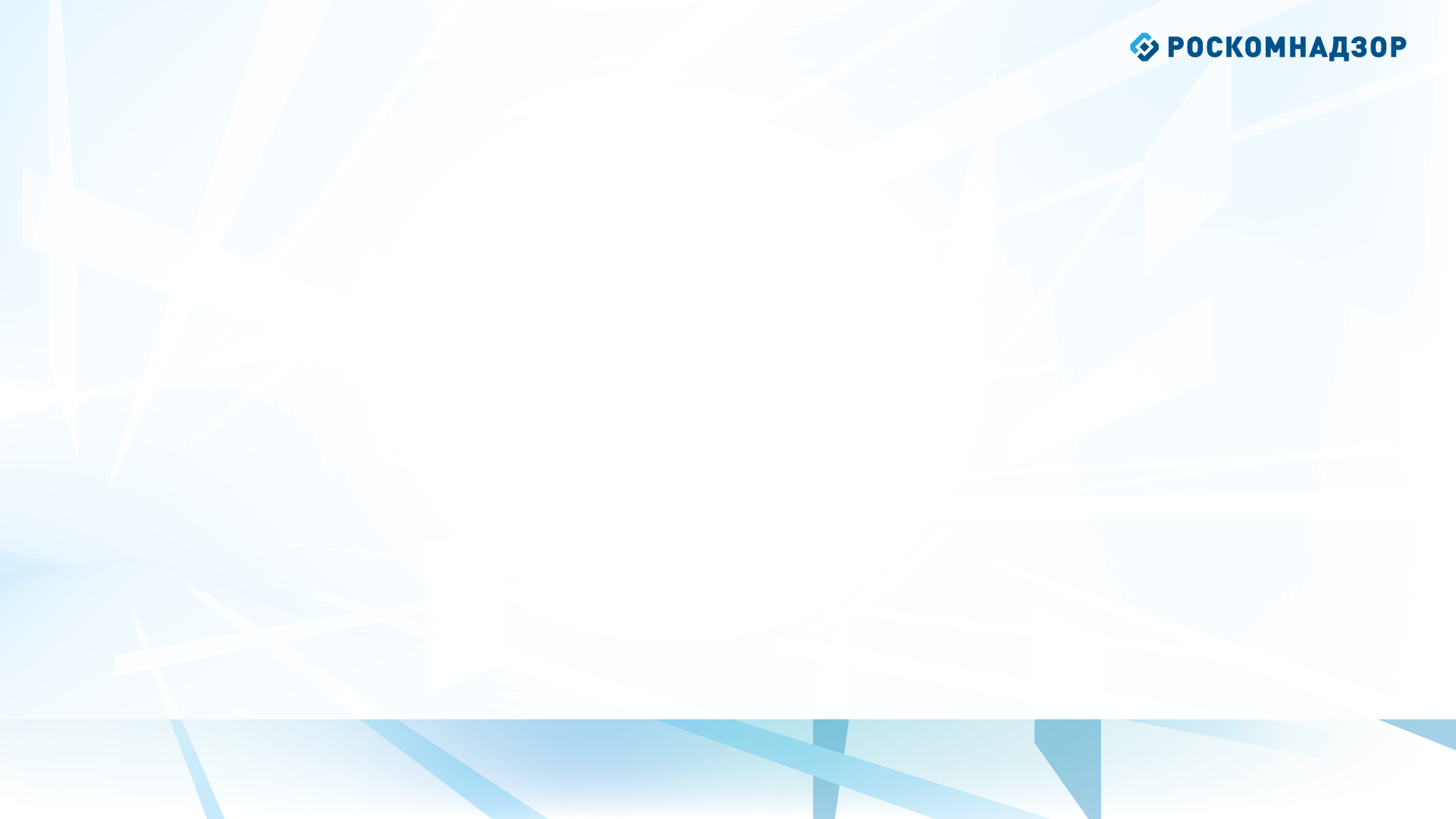 Общие требования к обороту информационной продукции

Оборот информационной продукции, содержащей информацию, предусмотренную частью 2 статьи 5 настоящего Федерального закона, не допускается, за исключением случаев, предусмотренных настоящим Федеральным законом.
Оборот информационной продукции, содержащей информацию, запрещенную для распространения среди детей в соответствии с частью 2 статьи 5 настоящего Федерального закона, в местах, доступных для детей, не допускается без применения административных и организационных мер, технических и программно-аппаратных средств защиты детей от указанной информации.
Требования к административным и организационным мерам, техническим и программно-аппаратным средствам защиты детей от информации, причиняющей вред их здоровью и (или) развитию, устанавливаются уполномоченным Правительством Российской Федерации федеральным органом исполнительной власти.
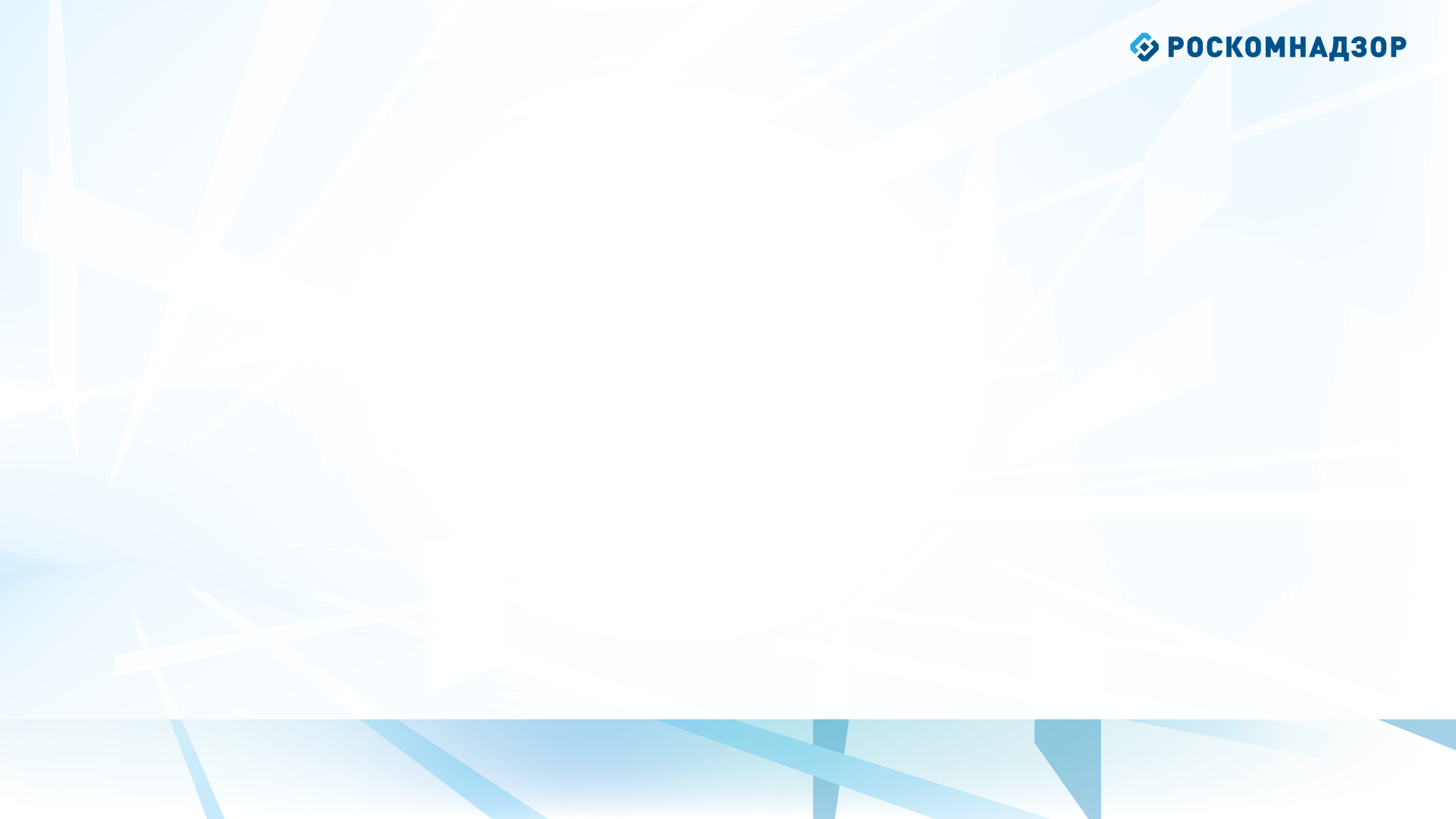 Оборот информационной продукции, содержащей информацию, предусмотренную статьей 5 настоящего Федерального закона, без знака информационной продукции не допускается, за исключением:

учебников и учебных пособий, рекомендуемых или допускаемых к использованию в образовательном процессе в соответствии с законодательством об образовании;
телепрограмм, телепередач, транслируемых в эфире без предварительной записи;
информационной продукции, распространяемой посредством радиовещания;
информационной продукции, демонстрируемой посредством зрелищных мероприятий;
 периодических печатных изданий, специализирующихся на распространении информации общественно-политического или производственно-практического характера;
информации, распространяемой посредством информационно-телекоммуникационных сетей, в том числе сети "Интернет", кроме сетевых изданий и аудиовизуальных сервисов;
 комментариев и (или) сообщений, размещаемых по своему усмотрению читателями сетевого издания на сайте такого издания в порядке, установленном редакцией этого средства массовой информации.
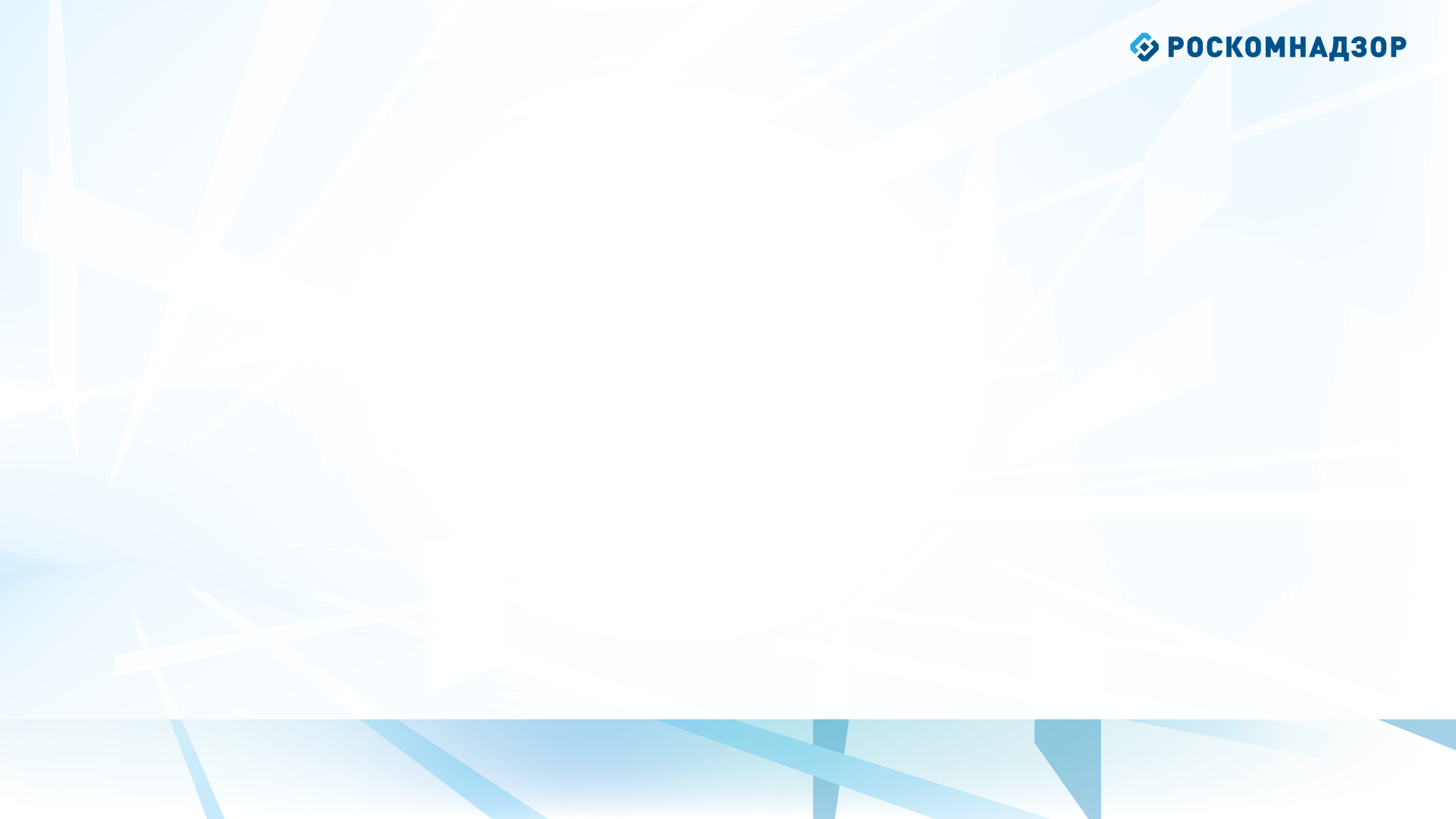 В присутствии родителей или иных законных представителей детей, достигших возраста шести лет, допускается оборот информационной продукции, предусмотренной статьей 9 настоящего Федерального закона.

До начала демонстрации посредством зрелищного мероприятия информационной продукции ей присваивается знак информационной продукции. В случае демонстрации нескольких видов информационной продукции для детей разных возрастных категорий указанный знак должен соответствовать информационной продукции для детей старшей возрастной категории. Указанный знак размещается на афишах и иных объявлениях о проведении зрелищного мероприятия, а также на входных билетах, приглашениях и иных документах, предоставляющих право его посещения.

Демонстрация посредством зрелищного мероприятия информационной продукции, содержащей информацию, предусмотренную статьей 5 настоящего Федерального закона, предваряется непосредственно перед началом зрелищного мероприятия звуковым сообщением о недопустимости или об ограничении присутствия на такой демонстрации детей соответствующих возрастных категорий.

В прокатном удостоверении аудиовизуального произведения должны содержаться сведения о категории данной информационной продукции.
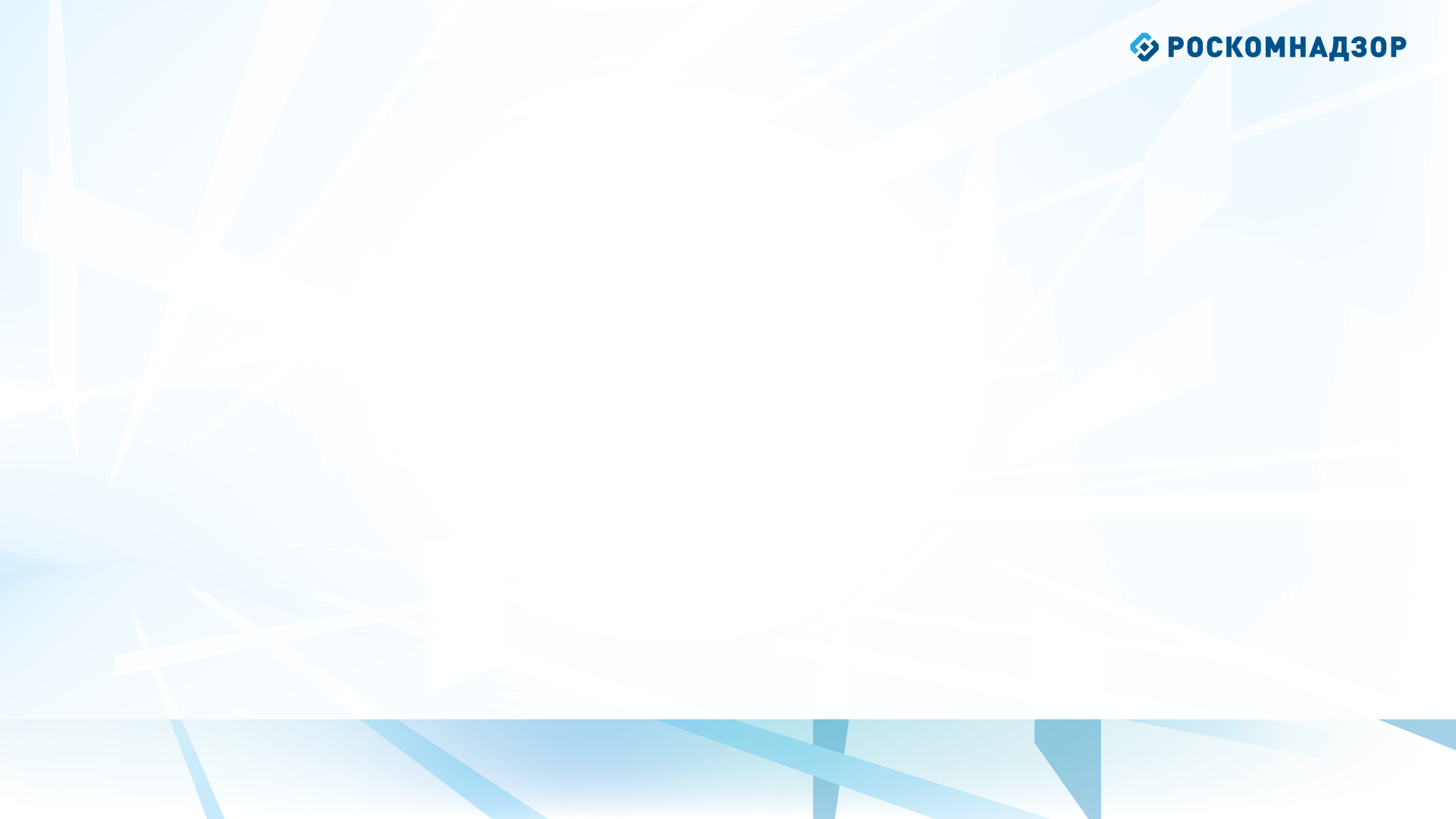 Знак информационной продукции
Статья 12 №436-ФЗ

		Обозначение категории информационной продукции знаком информационной продукции и (или) текстовым предупреждением об ограничении распространения информационной продукции среди детей осуществляется с соблюдением требований настоящего Федерального закона ее производителем и (или) распространителем следующим образом:
		1) применительно к категории информационной продукции для детей, не достигших возраста шести лет, - в виде цифры "0" и знака "плюс "; 
		2) применительно к категории информационной продукции для детей, достигших возраста шести лет, - в виде цифры "6" и знака "плюс" и (или) текстового предупреждения в виде словосочетания "для детей старше шести лет ";
		3) применительно к категории информационной продукции для детей, достигших возраста двенадцати лет, - в виде цифры "12" и знака "плюс" и (или) текстового предупреждения в виде словосочетания "для детей старше 12 лет ";
		4) применительно к категории информационной продукции для детей, достигших возраста шестнадцати лет, - в виде цифры "16" и знака "плюс" и (или) текстового предупреждения в виде словосочетания "для детей старше 16 лет ";	
		5) применительно к категории информационной продукции, запрещенной для детей, - в виде цифры "18" и знака "плюс" и (или) текстового предупреждения в виде словосочетания "запрещено для детей".
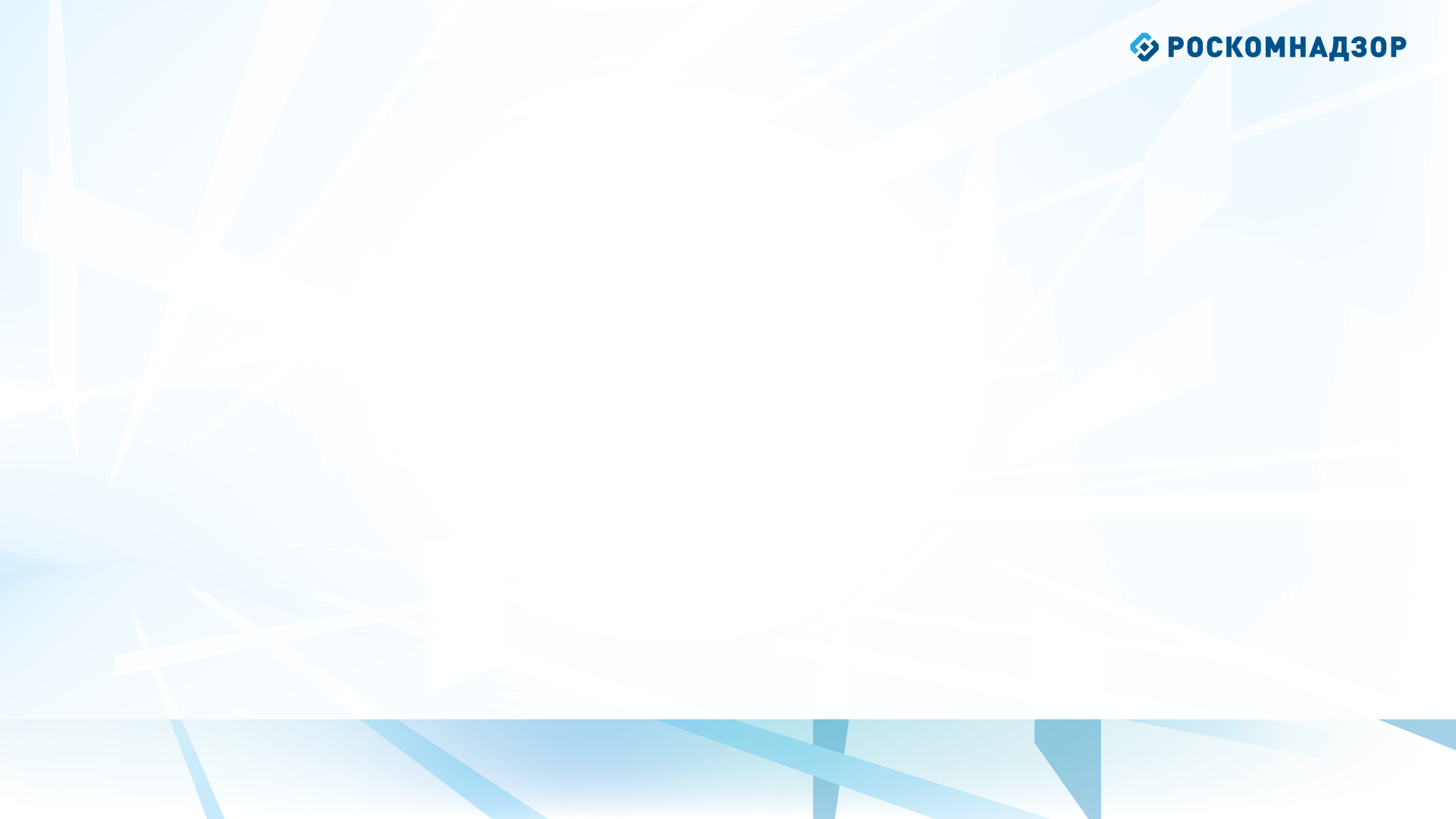 Производитель, распространитель информационной продукции размещают знак информационной продукции и (или) текстовое предупреждение об ограничении ее распространения среди детей перед началом демонстрации фильма при кино- и видеообслуживании в порядке, установленном уполномоченным Правительством Российской Федерации федеральным органом исполнительной власти. Размер знака информационной продукции должен составлять не менее чем пять процентов площади экрана.

		Размер знака информационной продукции должен составлять не менее чем пять процентов площади афиши или иного объявления о проведении соответствующего зрелищного мероприятия, объявления о кино- или видеопоказе, а также входного билета, приглашения либо иного документа, предоставляющих право посещения такого мероприятия.

		Знак информационной продукции размещается в публикуемых программах теле- и радиопередач, перечнях и каталогах информационной продукции, а равно и в такой информационной продукции, размещаемой в информационно-телекоммуникационных сетях.

		Производитель, распространитель продукции средства массовой информации вправе заключить с лицом, предоставившим ему для опубликования программу теле- и (или) радиопередач, перечень и (или) каталог информационной продукции, гражданско-правовой договор, по которому на указанное лицо возлагается обязанность обозначить знаком информационной продукции в соответствии с настоящей статьей такие программы теле- и (или) радиопередач, перечни и (или) каталоги информационной продукции.
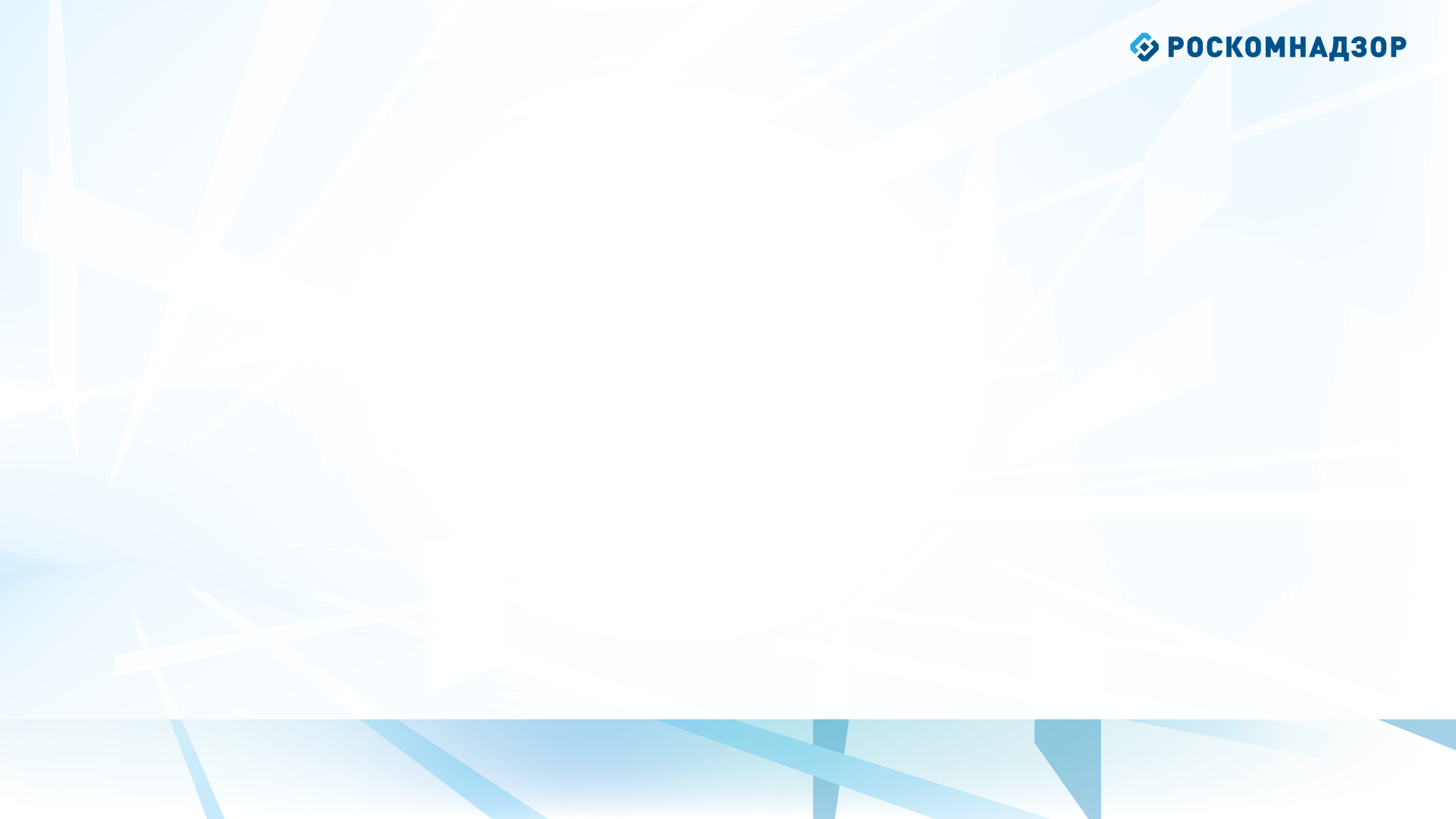 Дополнительные требования к распространению информационной продукции посредством теле- и радиовещания Статья 13 №436-ФЗ

Информационная продукция, содержащая информацию, предусмотренную пунктами 1 - 5 части 2 статьи 5 настоящего Федерального закона, не подлежит распространению посредством теле- и радиовещания с 4 часов до 23 часов по местному времени, за исключением теле- и радиопрограмм, теле- и радиопередач, доступ к просмотру или прослушиванию которых осуществляется исключительно на платной основе с применением декодирующих технических устройств и с соблюдением требований частей 3 и 4 настоящей статьи.
Информационная продукция, содержащая информацию, предусмотренную пунктами 4 и 5 статьи 10 настоящего Федерального закона, не подлежит распространению посредством теле- и радиовещания с 7 часов до 21 часа по местному времени, за исключением теле- и радиопрограмм, теле- и радиопередач, доступ к просмотру или прослушиванию которых осуществляется исключительно на платной основе с применением декодирующих технических устройств и с соблюдением требований частей 3 и 4 настоящей статьи.
Распространение посредством телевизионного вещания информационной продукции, содержащей информацию, предусмотренную статьей 5 настоящего Федерального закона, сопровождается демонстрацией знака информационной продукции в углу кадра в порядке, установленном уполномоченным Правительством Российской Федерации федеральным органом исполнительной власти, в начале трансляции телепрограммы, телепередачи, а также при каждом возобновлении их трансляции (после прерывания рекламой и (или) иной информацией).
Распространение посредством радиовещания информационной продукции, содержащей информацию, предусмотренную статьей 5 настоящего Федерального закона, за исключением радиопередач, транслируемых в эфире без предварительной записи, сопровождается сообщением об ограничении распространения такой информационной продукции среди детей в начале трансляции радиопередач в порядке, установленном уполномоченным Правительством Российской Федерации федеральным органом исполнительной власти.
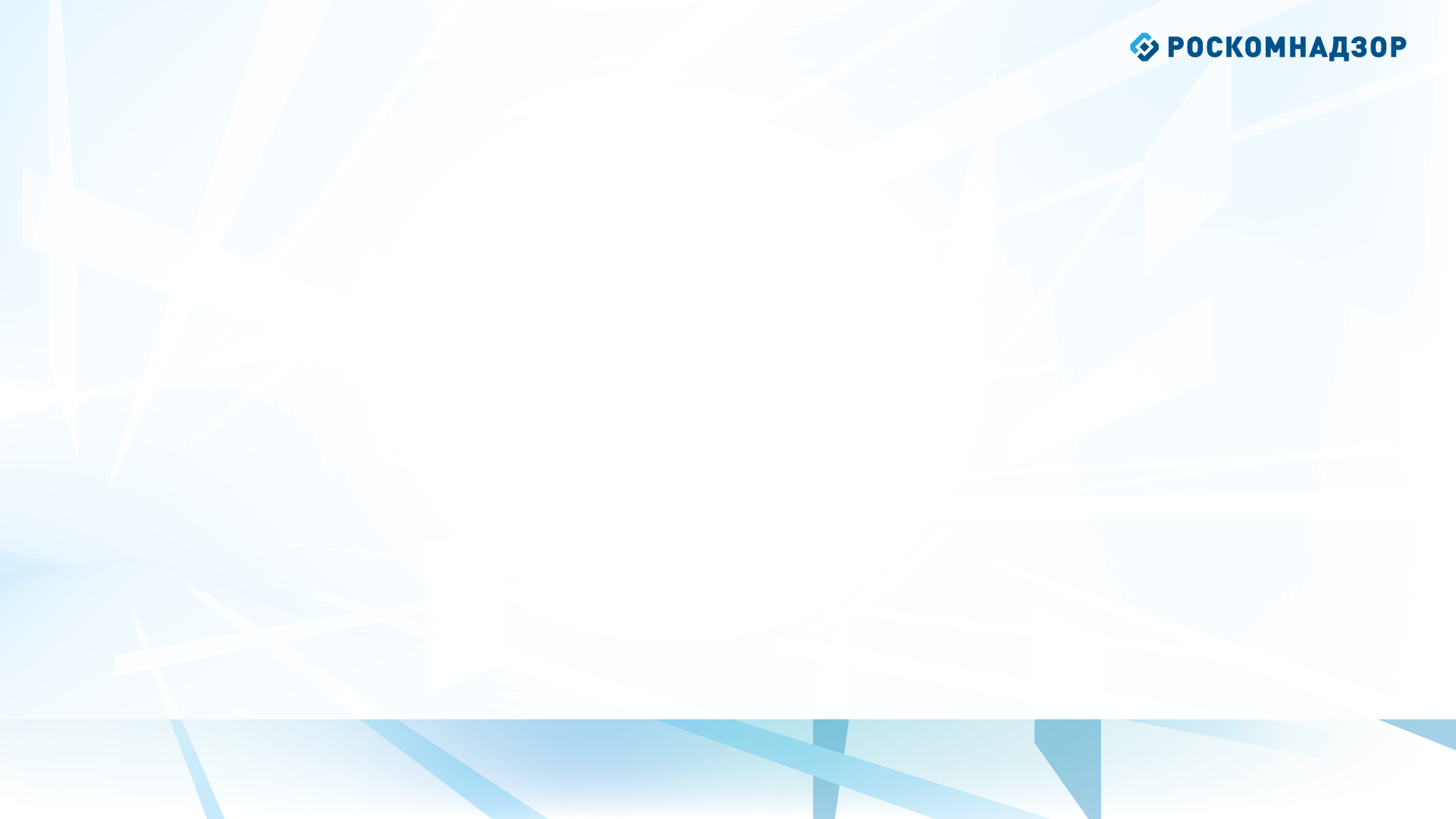 5.  При размещении анонсов или сообщений о распространении посредством теле- и радиовещания информационной продукции, запрещенной для детей, не допускается использование фрагментов указанной информационной продукции, содержащей информацию, причиняющую вред здоровью и (или) развитию детей.
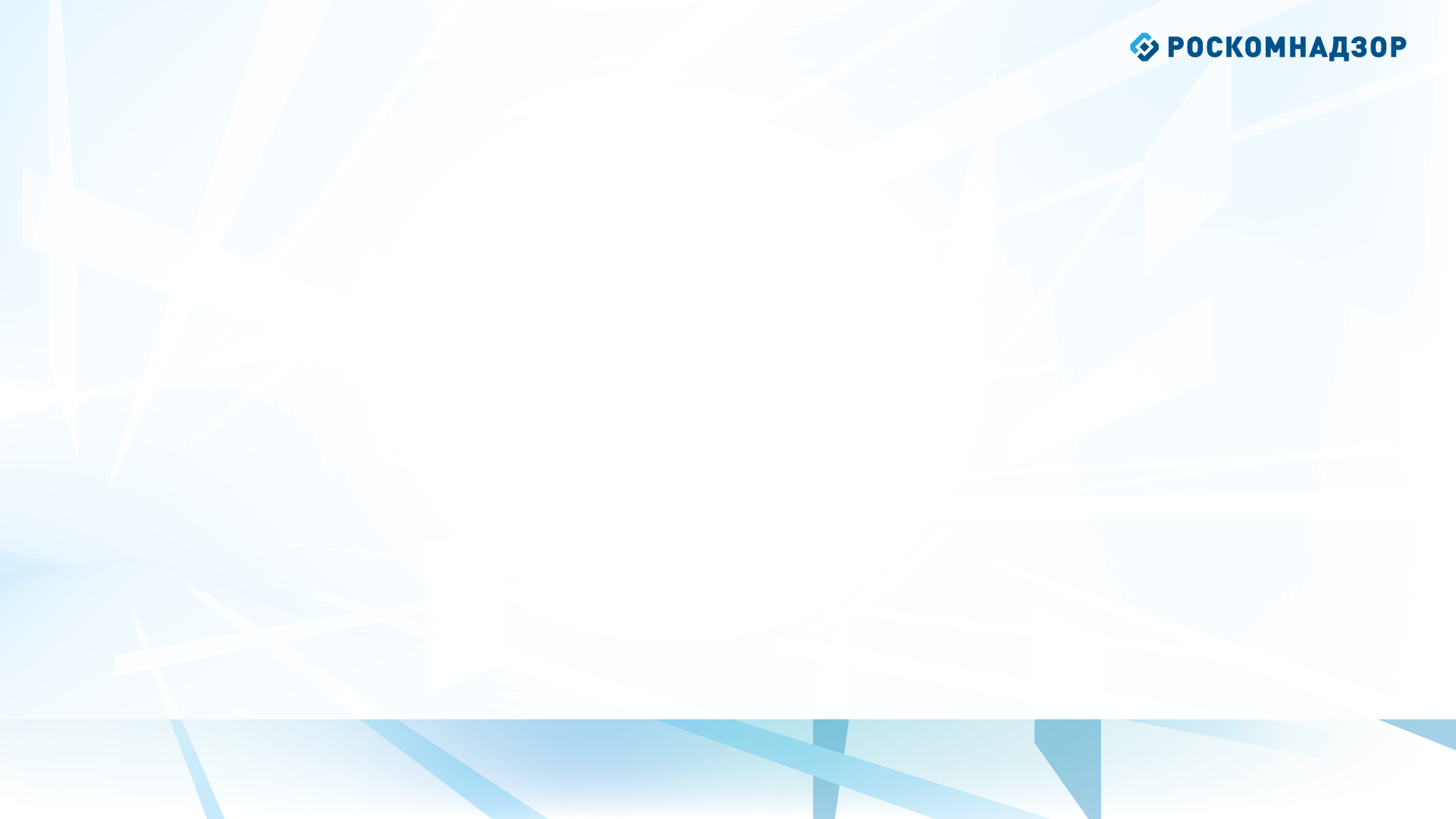 ПОРЯДОК ДЕМОНСТРАЦИИ ЗНАКА ИНФОРМАЦИОННОЙ ПРОДУКЦИИ В НАЧАЛЕ ТРАНСЛЯЦИИ ТЕЛЕПРОГРАММЫ, ТЕЛЕПЕРЕДАЧИ, А ТАКЖЕ ПРИ КАЖДОМ ВОЗОБНОВЛЕНИИ ИХ ТРАНСЛЯЦИИ (ПОСЛЕ ПРЕРЫВАНИЯ РЕКЛАМОЙ И (ИЛИ) ИНОЙ ИНФОРМАЦИЕЙ) 
(Приказ Минкомсвязи России от 17.08.2012 N 202 "Об утверждении порядка демонстрации знака информационной продукции в начале трансляции телепрограммы, телепередачи, а также при каждом возобновлении их трансляции (после прерывания рекламой и (или) иной информацией)" (Зарегистрировано в Минюсте России 26.11.2012 N 25927)

Настоящий порядок устанавливает правила демонстрации знака информационной продукции <*>, осуществляемой вещателем в начале трансляции телепрограмм, телепередач, содержащих информацию, способную причинить вред здоровью и (или) нравственному развитию детей, в соответствии с положениями Федерального закона от 29 декабря 2010 г. N 436-ФЗ "О защите детей от информации, причиняющей вред их здоровью и развитию" (Собрание законодательства Российской Федерации, 2011, N 1, ст. 48; 2012, N 31, ст. 4328) (далее - Федеральный закон N 436-ФЗ), а также при каждом возобновлении их трансляции (после прерывания рекламой и (или) иной информацией).

	     Трансляция в эфире без предварительной записи телепрограмм, телепередач, а также каждое возобновление их трансляции (после прерывания рекламой и (или) иной информацией) допускается без демонстрации знака информационной продукции.

2.	Основанием для размещения в телепрограмме, телепередаче знака информационной продукции являются сведения, полученные в результате классификации информационной продукции, осуществленной вещателем, либо указанные производителем в сопроводительных документах на информационную продукцию.
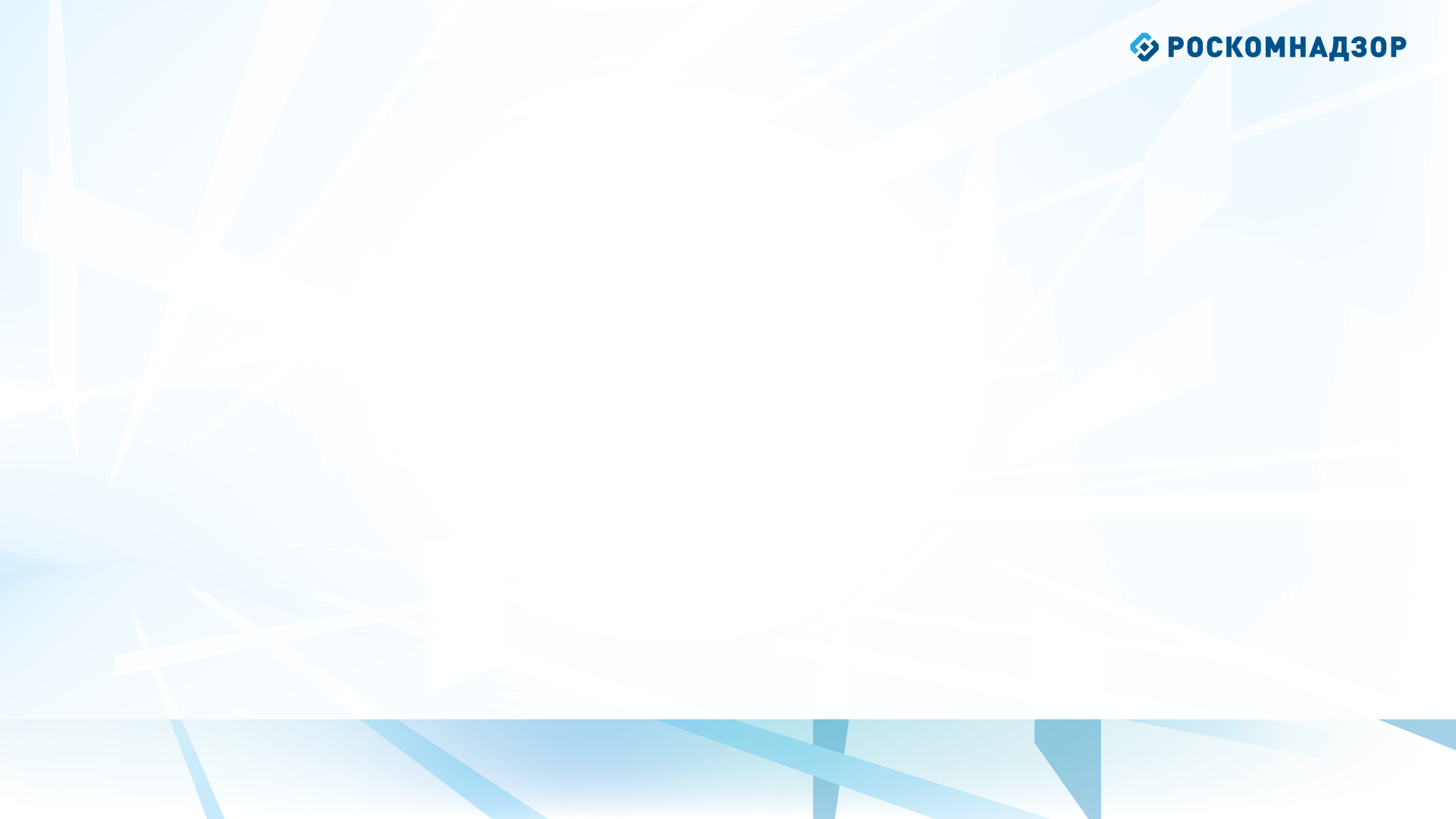 Знак информационной продукции демонстрируется в углу кадра и представляет собой:

 применительно к категории информационной продукции для детей, достигших возраста шести лет, - цифру "6" со знаком "плюс";

 применительно к категории информационной продукции для детей, достигших возраста двенадцати лет, - цифру "12" со знаком "плюс";

 применительно к категории информационной продукции для детей, достигших возраста шестнадцати лет, - цифру "16" со знаком "плюс";

 применительно к категории информационной продукции, запрещенной для детей, - цифру "18" со знаком "плюс".
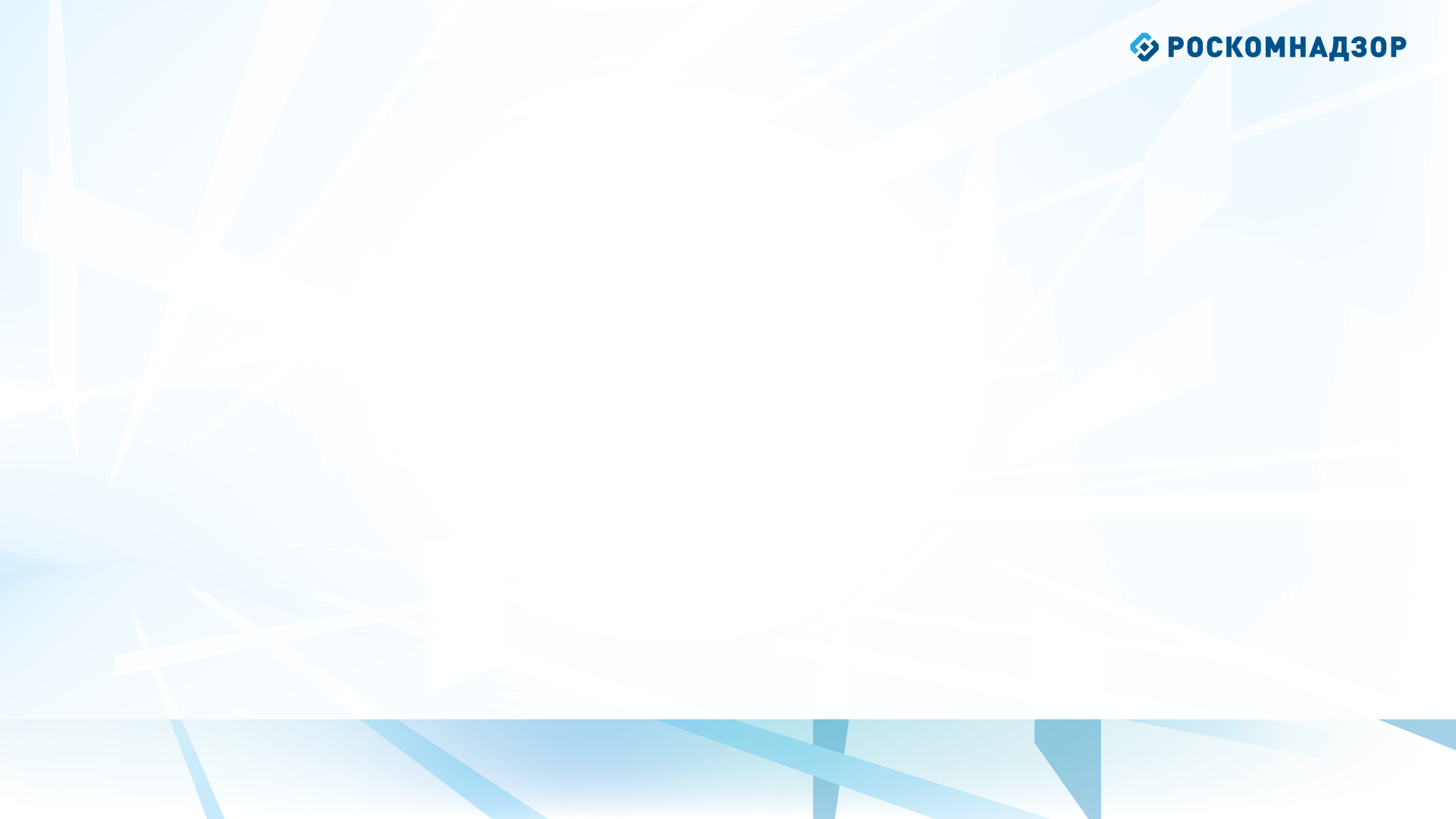 Размер знака информационной продукции должен быть не менее размера логотипа телеканала.

 Знак информационной продукции демонстрируется в начале трансляции каждой новой телепрограммы, телепередачи, а также при каждом возобновлении их трансляции (после прерывания рекламой и (или) иной информацией).

Продолжительность демонстрации знака информационной продукции в начале трансляции телепрограммы, телепередачи, а также при каждом возобновлении их трансляции (после прерывания рекламой и (или) иной информацией) должна составлять не менее 8 секунд.

При демонстрации знака информационной продукции при телевещании такой знак не может накладываться на логотип телеканала.

Знак информационной продукции, обозначающий ее категорию, в публикуемых программах телепередач должен соответствовать знаку информационной продукции, размещенному вещателем при телевещании.
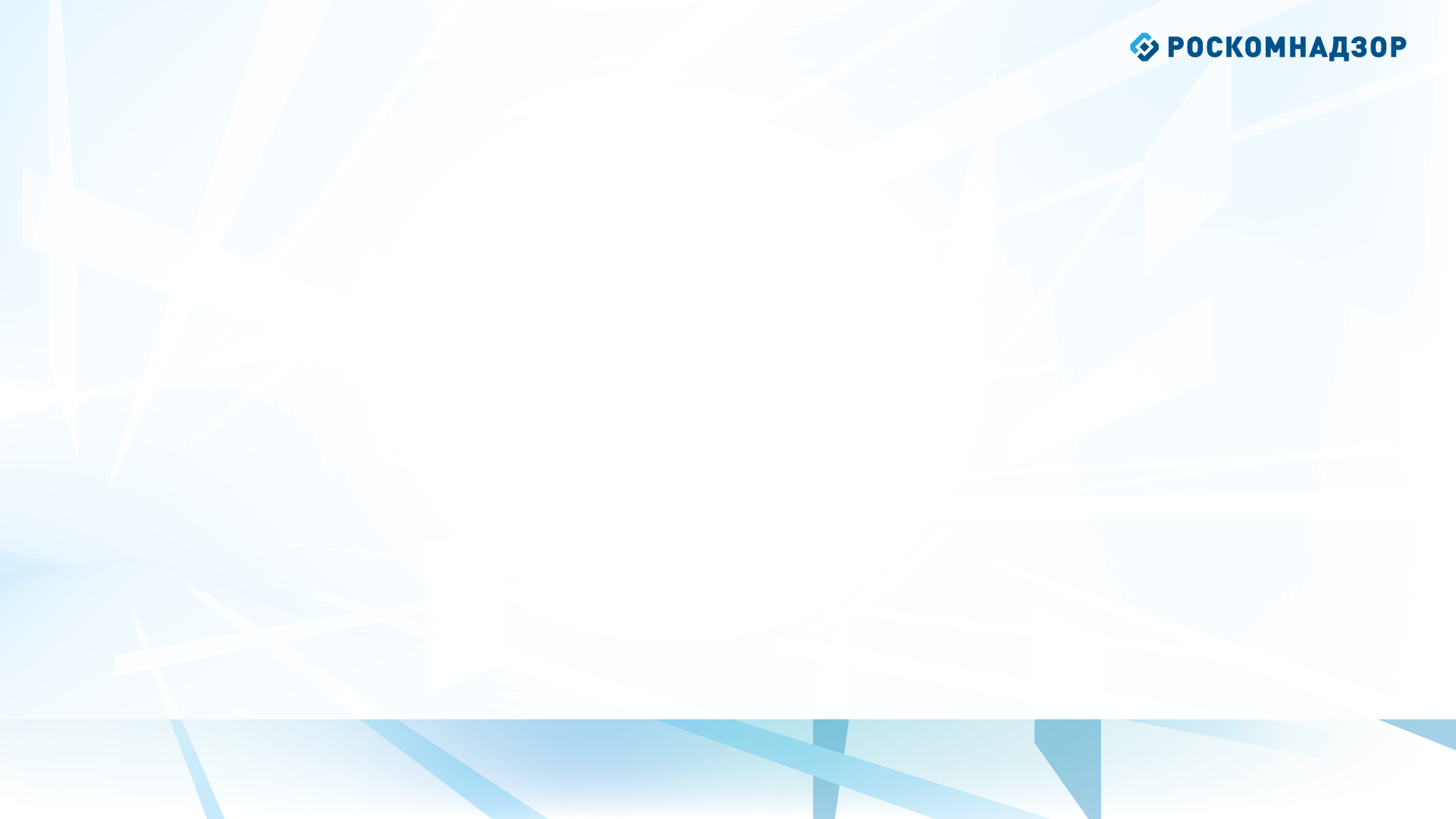 ПОРЯДОК СОПРОВОЖДЕНИЯ ИНФОРМАЦИОННОЙ ПРОДУКЦИИ, РАСПРОСТРАНЯЕМОЙ ПОСРЕДСТВОМ РАДИОВЕЩАНИЯ, СООБЩЕНИЕМ ОБ ОГРАНИЧЕНИИ РАСПРОСТРАНЕНИЯ ИНФОРМАЦИОННОЙ ПРОДУКЦИИ СРЕДИ ДЕТЕЙ В НАЧАЛЕ ТРАНСЛЯЦИИ РАДИОПЕРЕДАЧ 
(Приказ Минкомсвязи России от 27.09.2012 N 230 "Об утверждении порядка сопровождения информационной продукции, распространяемой посредством радиовещания, сообщением об ограничении распространения информационной продукции среди детей в начале трансляции радиопередач" (Зарегистрировано в Минюсте России 01.11.2012 N 25753)

Настоящий порядок устанавливает в соответствии с положениями Федерального  закона от 29 декабря 2010 г. N 436-ФЗ "О защите детей от информации, причиняющей вред их здоровью и развитию" (Собрание законодательства Российской Федерации, 2011, N 1, ст. 48; 2012, N 31, ст. 4328) правила сопровождения радиопередач, содержащих информацию, способную причинить вред здоровью и (или) развитию детей, (далее - негативная информация) (за исключением радиопередач, транслируемых в эфире без предварительной записи) сообщением об ограничении распространения среди детей информационной продукции, содержащей негативную информацию.
Сопровождение сообщением об ограничении распространения среди детей посредством радиовещания информационной продукции, содержащей негативную информацию, осуществляется вещателем не реже четырех раз в сутки при непрерывном вещании вместе с выходными данными или при каждом выходе в эфир радиопрограммы также с выходными данными.
	Сопровождение сообщением об ограничении распространения среди детей посредством радиовещания информационной продукции, отнесенной производителем к информационной продукции для детей, достигших возраста шестнадцати или восемнадцати лет, осуществляется вещателем в начале трансляции такой радиопередачи.
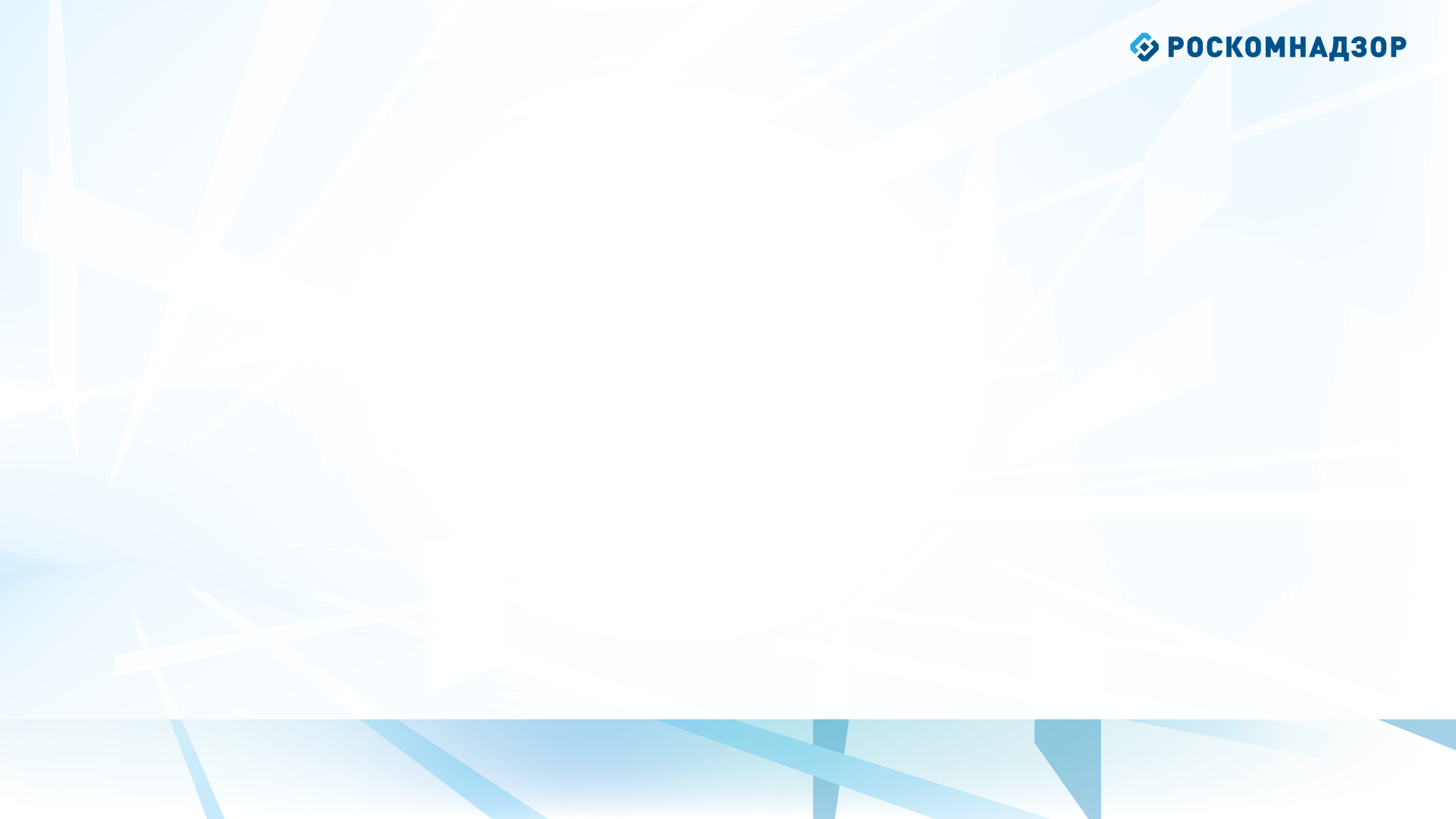 3.	Основанием для сопровождения радиопередачи сообщением об ограничении распространения среди детей посредством радиовещания информационной продукции, содержащей негативную информацию, являются сведения, полученные в результате классификации информационной продукции, осуществленной вещателем, либо указанные производителем в сопроводительных документах на информационную продукцию.
4. Сообщение об ограничении распространения среди детей посредством радиовещания информационной продукции, содержащей негативную информацию, содержит в себе звуковое текстовое предупреждение:
		применительно к категории информационной продукции для детей, достигших возраста шести лет, - "старше шести лет ";
		применительно к категории информационной продукции для детей, достигших возраста двенадцати лет, - "старше двенадцати лет  ";
		применительно к категории информационной продукции для детей, достигших возраста шестнадцати лет, - "старше шестнадцати лет ";
		применительно к категории информационной продукции, запрещенной для детей, - "запрещено для детей".
5.  При сопровождении сообщением об ограничении распространения среди детей посредством радиовещания информационной продукции, содержащей негативную информацию, такое сообщение не может накладываться на звуковые сообщения, препятствующие восприятию текстового предупреждения.
6.  Знак информационной продукции, указанный в публикуемых программах радиопередач для конкретной радиопередачи, должен соответствовать возрастной категории, указываемой в звуковом текстовом предупреждении к данной радиопередаче.
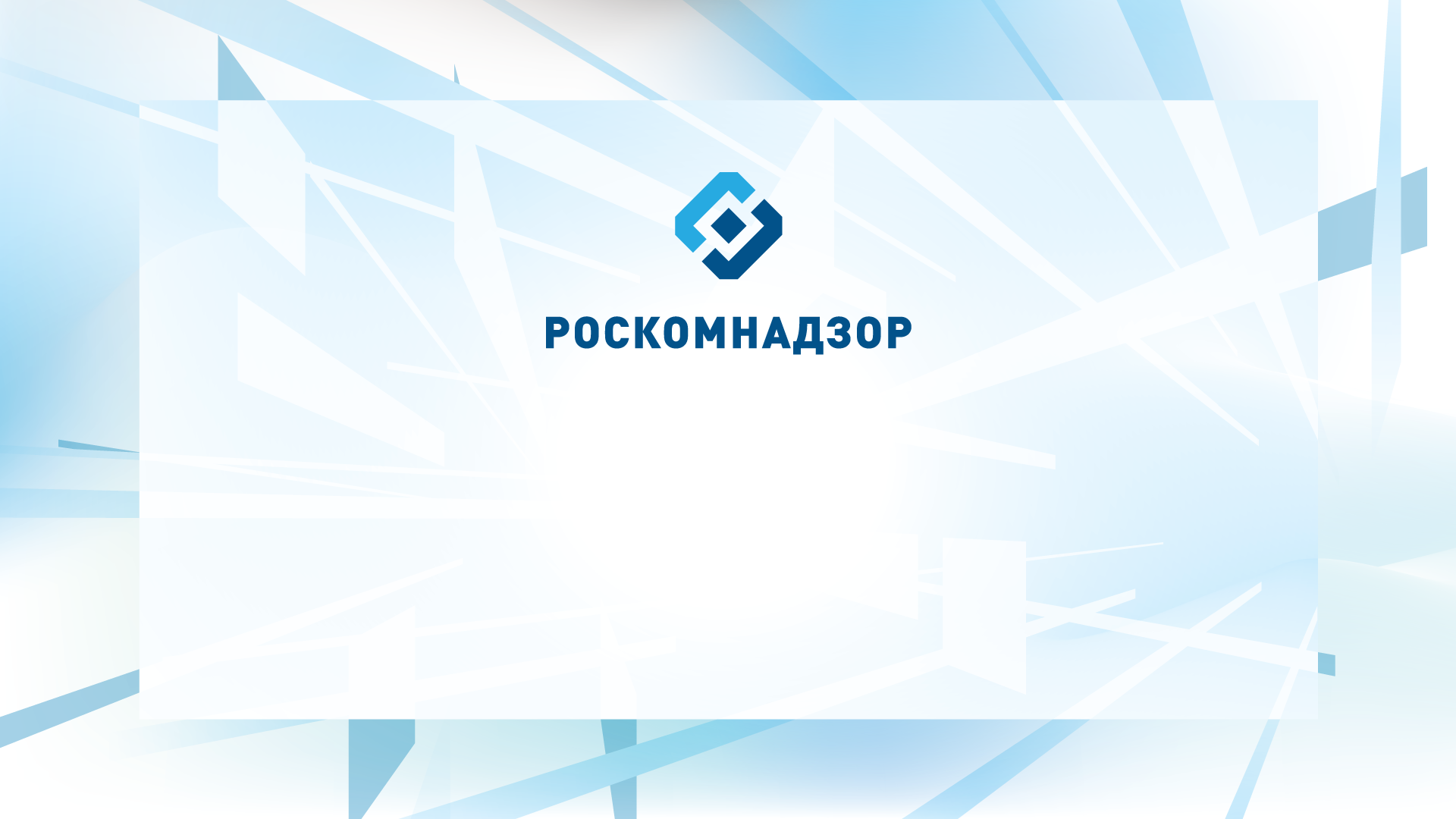 СПАСИБО ЗА ВНИМАНИЕ!